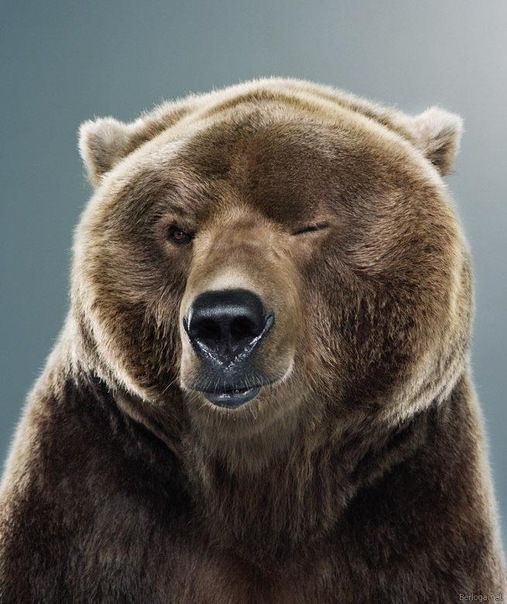 Жил да был

 Медведь.

Жил он в Москве, 

и звали его

Михайло Потапыч.
Этот Медведь был  артистом и работал в цирке на Проспекте Вернадского.
Он умел играть на 
гармошке и танцевать
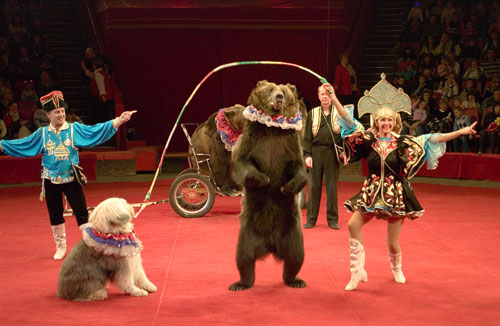 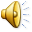 Ездить на самокатеи велосипеде
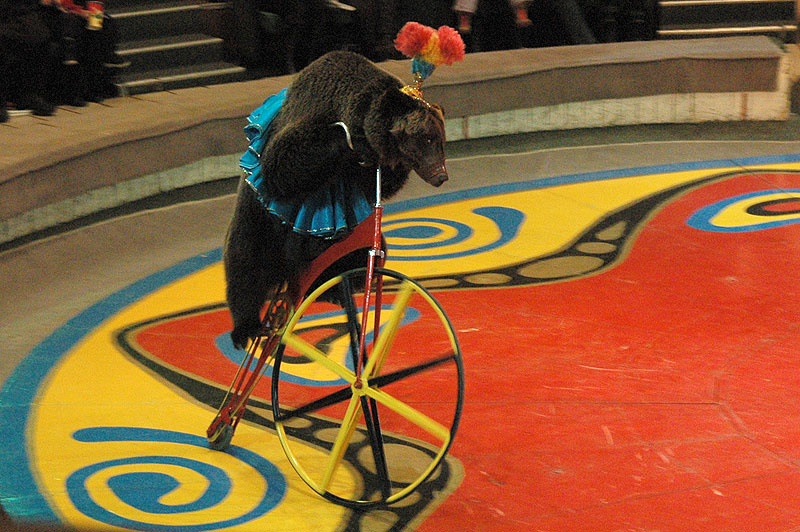 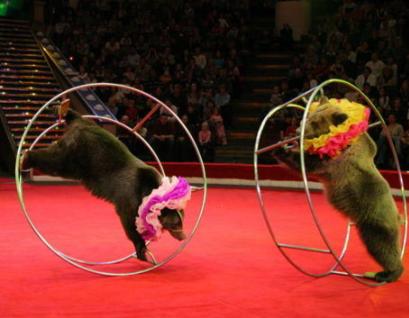 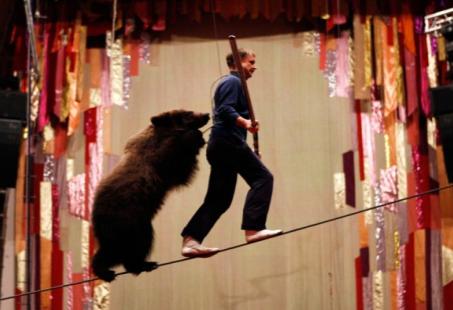 Кувыркаться,                                          ходить по канату,

    держаться                                                  на шаре
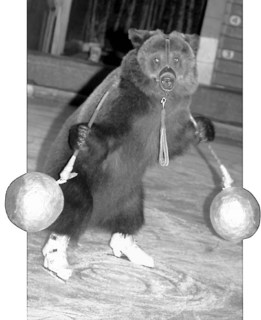 Даже кататься на коньках
И даже водить машину
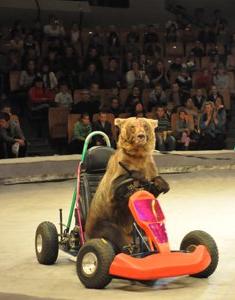 Вот сколько всего умел мишка!
Только в лесу этот мишка никогда не бывал
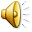 Однажды решил Михайло Потапыч всё-таки съездить в лес. Приехал он в лес, погудел – никто ему навстречу не выходит! Посильнее погудел – опять никого.
Стал он пробираться по лесной тропинке в самую чащу.
Пролетели над ним сороки, прострекотали:
Тири-тири-тири-ту, мы сегодня на посту,
Тири-тири-тири-там, идёт Мишка по лесам,
Тири-тири-тири-ты, прячьте уши и хвосты!
В кустах кто-то  зашуршал.
Прокатился шум лесной, под кустом притих косой. 
      Уши длинные прижал, долго эхо провожал
День и ночь по лесу рыщет, день и ночь добычу ищет. 
Ходит-бродит волк молчком, уши серые - торчком.
Белка – с кисточками ушки – гриб увидит на опушке – 
Прыг за ним с густых ветвей и несёт в дупло скорей.
Вышел  из норы Барсук, обошёл свой дом вокруг.
Острый нюх и зоркий глаз – наступил охоты час.
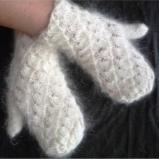 Да, - ответила Лисица, 
- Я связала рукавицы.
Рукавицы новые, мягкие, пуховые.
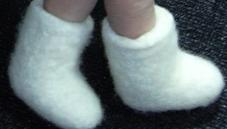 -А у меня есть валенки, - отвечала Заинька.
Что мне вьюга да метель?Хочешь, Мишенька, примерь.
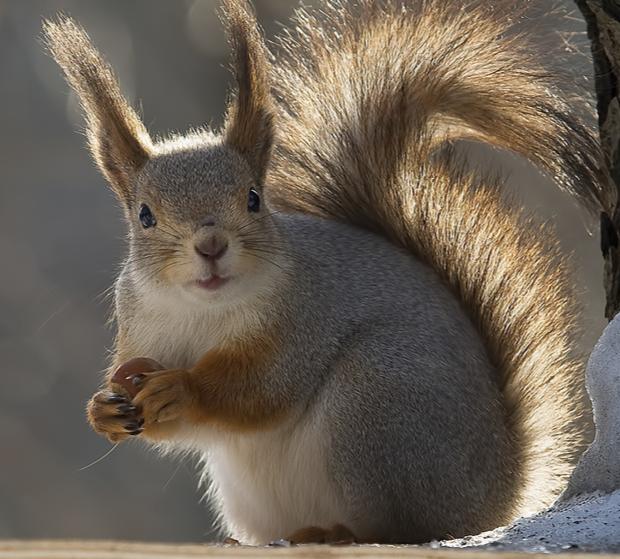 Смотрит Белка из дупла: - Я орешков припасла.
Высоко моё дупло, В нём и сухо, и тепло.
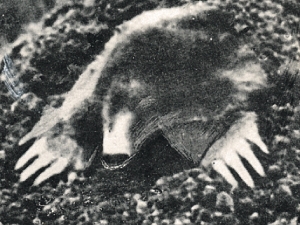 - Hу, а я, - ответил Kрот, - под землёй устроил ход.
Там с красавицей-женой будем чай мы пить зимой.
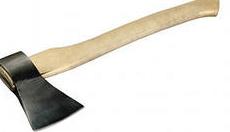 Kрикнул Бобр Медведю с речки:
- Я дрова колю для печки.
Дай мне, Миша, только срок - из трубы пойдёт дымок.
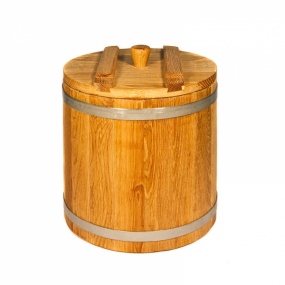 Вылез Ёжик из листвы:  Про меня забыли вы.
Здесь, в кустах, моя избушка, а в избе - грибов кадушка.
Обошел медведь весь лес, но в берлогу не залез.
Хоть понравилось в лесу, но пора ему в Москву!
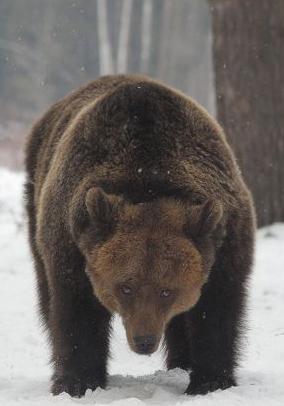 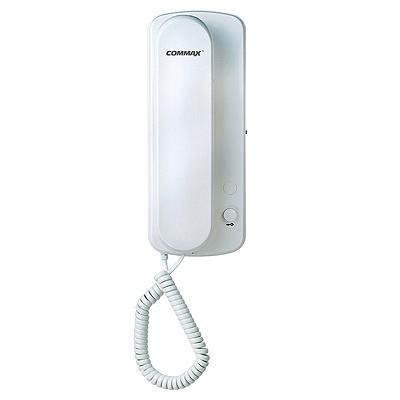 «Дорогой Михайло Потапыч, поздравляем тебя с Новым Годом. Мы все ждём тебя в гости, потому что у нас случилось какое-то странное происшествие: наши сороки - белобоки нашли в снегу 5 цветных колечек, хотели с ними играть, а они – колечки будто склеены друг с другом. Ты сильный, может быть сможешь и колечки разъединить.»
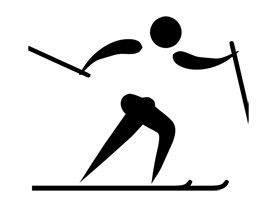 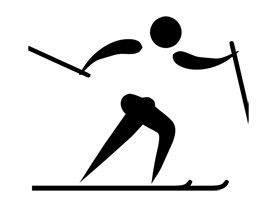 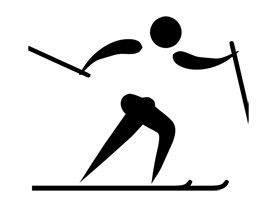 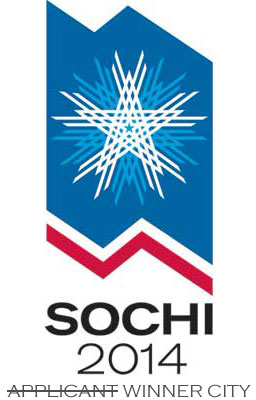 ПОБЕДЫ!!!
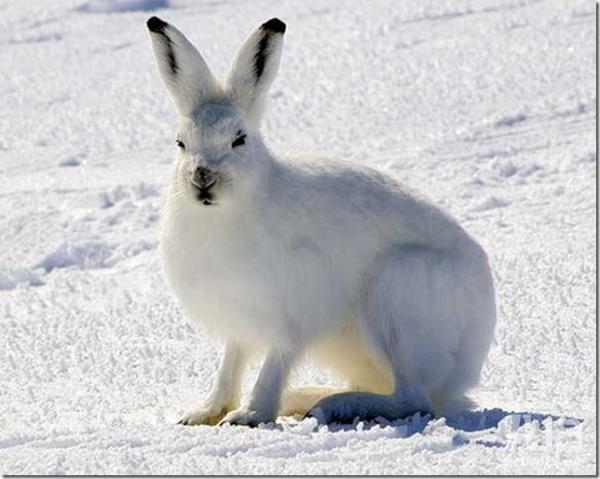 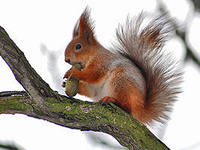 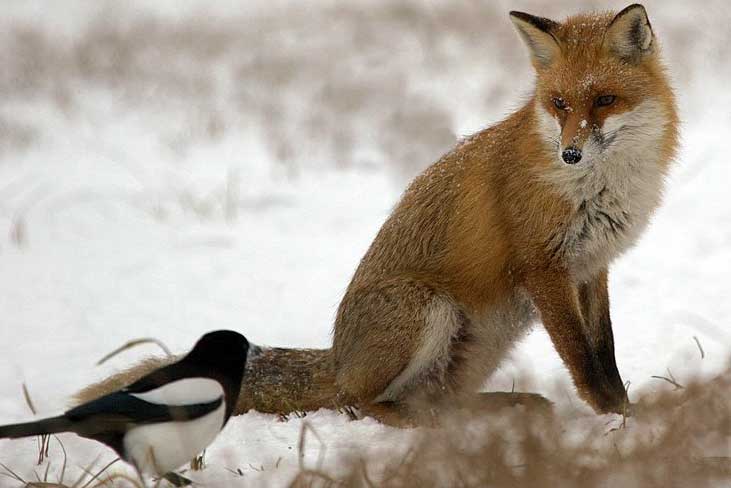 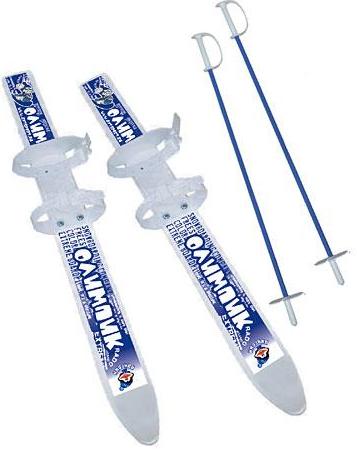 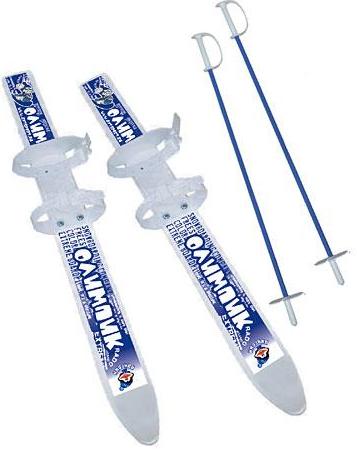 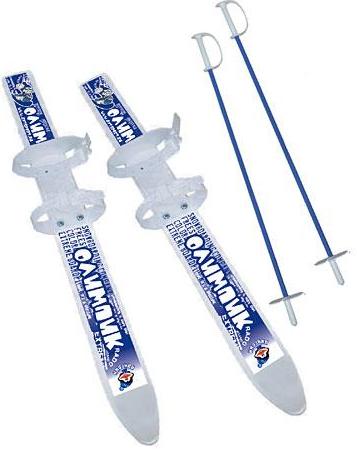